資料２－１
松伏町まち・ひと・しごと創生総合戦略
松伏町
自然環境の良さを活かして、子育てや暮らしの環境を向上させる
子育て
魅力ある働く場
を確保する
しごと
安定した
雇用の創出
結婚・出産・子育ての希望の実現
新たにひとを呼び込む魅力を発信する
ひと
新しいひとの
流れをつくる
町民ニーズに合った、生活利便性が向上するまちをつくる
まち
時代に合った
地域づくり
松伏町まち・ひと・しごと創生総合戦略の考え方（資料2-2 p.1-9）
2014年
2015年
2016年
総合戦略の位置付け
５か年戦略の基本理念
交流人口を増やす魅力づくりと
町民満足度の向上
前期基本計画
2017年
まち・ひと・しごと
創生総合戦略
第５次総合振興計画
基本構想
①未来を担う子どもたちが健やかに育つまちづくり
②健康で生きがいをもって暮らせるまちづくり
③町民主体の地域コミュニティ豊かなまちづくり
④活気あふれるにぎわいの　
　まちづくり
⑤利便性の高い快適空間の
　まちづくり
⑥安全・安心な暮らしのできるまちづくり
⑦効率的で質の高い町政運営を進めるまちづくり
2018年
総合戦略
松伏町人口ビジョン
魅力づくりと
ＰＲ
2019年
総合戦略の基本目標
＜松伏町　総合戦略＞
＜国の総合戦略＞
2020年
後期基本計画
人口の社会増・自然増への施策
総合戦略
2024年
第６次総合振興計画
基本構想
総合戦略
2025年
2030年
2035年
2040年
本町では、短中期的な期間で総合的な町の取り組みを示す「総合振興計画」と、長期的な展望を示す「人口ビジョン」、人口減少等への今後5年間の対応に焦点を当てた短期的な戦略を示す「松伏町まち・ひと・しごと創生総合戦略」によって、戦略的な町の創生を図ります。
１
2060年
総合戦略の基本目標と施策展開①（資料2-2 p.10-12）
しごと
魅力ある働く場を確保する
　労働環境を向上し、多様な働き方の実現によって、雇用の場の選択肢を広げることと、町内の企業の活性化及び、町外からの企業の呼び込みにより、魅力ある雇用の場づくりを戦略的に取組みます。
＜基本目標に対する数値目標＞
○町民意識調査による「通勤・通学の利便性」に関する町民の満足度の割合
　　（平成27年：19.3%→平成31年：25.0%）
○町民意識調査による「働く場所が限られている」を転出したい理由に挙げる町民の割合
　　（平成27年：23.1%→平成31年：20.0%）
２
総合戦略の基本目標と施策展開②（資料2-2 p.13-15）
ひと
新たにひとを呼び込む魅力を発信する
　町外から新たにひとを呼び込むために、ひとを惹きつける魅力を創出し、それを内外に発信することで、交流人口の増加とその定住化を狙います。
＜基本目標に対する数値目標（例）＞
○町内人口の純移動数（平成26年：-145人→平成31年：±０）
○年間平均滞在人口(平成27年：56,617人→平成31年：57,000人）
３
総合戦略の基本目標と施策展開③（資料2-2 p.16-19）
子育て
自然環境の良さを活かして、子育てや暮らしの環境を向上させる
　子育て環境を充実させることにより、安心して子供を産み、育て、暮らせるようにすること、そしてその良好な環境を本町へのファミリー層の定着と呼び込みにつなげることを狙います。
＜基本目標に対する数値目標（例）＞
〇町民意識調査による「子育て環境」に関する町民の満足度の割合（平成27年：56.2％→平成31年：65.0％）
〇町民意識調査による「子どもの教育環境」に関する町民の満足度の割合（平成27年：48.0％→平成31年：55.0％）
４
総合戦略の基本目標と施策展開（資料2-2 p.20-22）
まち
町民ニーズに合った、生活利便性が向上するまちをつくる
　町域北部と、整備中の主要道路の結節点周辺を拠点として本町の弱みを補う事業を展開し、より快適に暮らせるまちづくりを目指します。
＜基本目標に対する数値目標（例）＞
〇町民意識調査による「公共施設の整備」に関する町民の満足度の割合 （平成27年：39.0％→平成31年：45.0％）
〇町民意識調査による「行政サービス」に関する町民の満足度の割合（平成27年：36.1％→平成31年：40.0％）
５
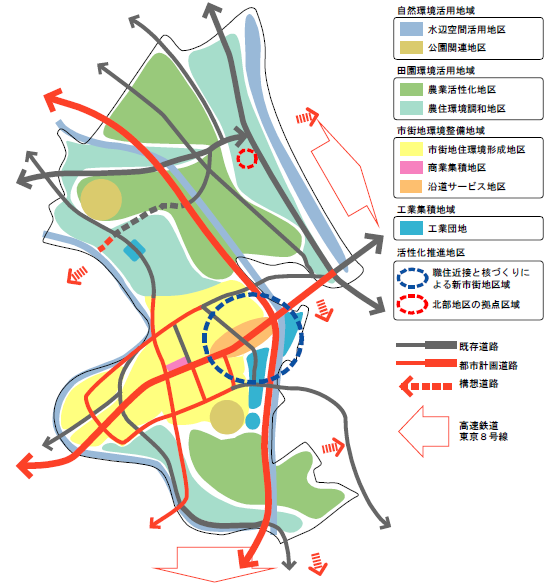 北部地区
土地利用構想に関する重点施策（資料2-2 p.23-27）
土地利用構想図（第５次総合振興計画より）
①新市街地整備プロジェクト
（都）東埼玉道路と（都）浦和野田線が結節する松伏インターチェンジ周辺を、「職住近接と核づくりによる新市街地区域」として位置づけ、職住近接をめざした新たな人口増加の受け皿とともに新たな雇用の場を創出する産業集積を進めていきます。
○産業系土地利用の推進に向けた新市街地整備構想の検討
○新たな町のシンボルとなりコミュニティの要となる核拠点の創出
○工業集積地域の整備促進
新市街地
②まつぶし北部活性化プロジェクト
老人福祉センターとその周辺地域を「北部地区の拠点」として位置付け、多くの町民が集える憩いの場としての機能を充実させ、地域の活性化を図ります。
○行政サービスの拡充及び多くの住民が交流する機会の提供
○北部地区の活性化の推進及び利便性の向上に向けた取組み
○北部地域への居住促進
○ＩＣＴ教育の推進・小規模特認校の検討
第５次総合振興計画における土地利用構想は、流入人口の受け皿の観点からも大変重要であることから、本総合戦略においても、土地利用構想に関する重点施策として位置づけます。
６
総合戦略推進にあたっての視点と６年目以降の方向性(資料2-2 p.28-29)
総合戦略推進にあたっての視点
「まち・ひと・しごと創生総合戦略審議会」による進行の管理
産・官・学・金・労・言・住
産官学金労言住との連携
各事業の評価・検討に基づく、総合戦略改訂に向けた提言
総合戦略の策定
魅力ある田園都市の形成
プロモーションの強化
新たな市街地の形成
ＰＤＣＡサイクルによる進行の管理
目標指標（KPI）の達成状況、事業実施にあたっての課題等を評価・検証
施策の実施
６年目以降の方向性
・町民の転出の歯止めと子育て世代を中心とした新たな転入の呼び込み
・学生世代にとって、町の魅力を感じ、定住してもらえるような施策の推進
・実家に若い家族を呼び、松伏町での同居を促すような、子育てに対する
　支援と高齢世代への魅力ある施策の推進
総合戦略を進めていくうえでは、「産官学金労言住との連携」や「ＰＤＣＡサイクルによる進行の管理」の視点を重視していきます。また６年目以降は総合戦略の流れを受け継いだ方向性に基づくまちづくりに取り組みます。
７